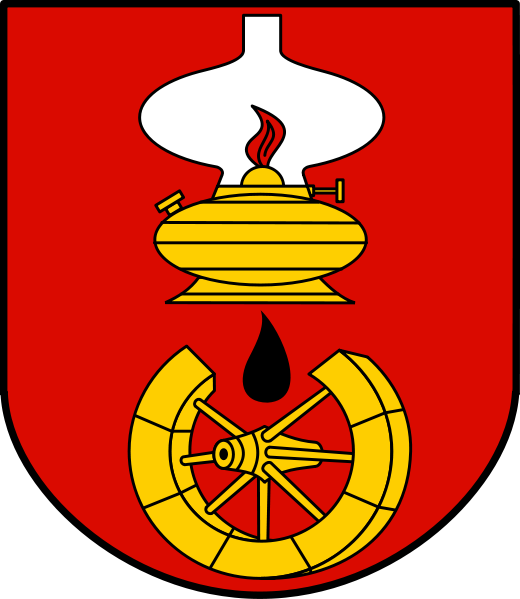 BUDŻETGMINY ROPA NA 2025 ROK
DOCHODY - 59.809.911,89 ZŁ.
WYDATKI- 62.030.904,99 ZŁ.
PRZYCHODY - 2.433.393,10 ZŁ.
ROZCHODY – 212.400,00 ZŁ
PRZYCHODY I ROZCHODY BUDŻETU GMINY ROPA NA 2025 ROK
PLANOWANE DOCHODY W PODZIALE NA BIEŻĄCE I MAJĄTKOWE
W strukturze dochodów ogółem – planowane dochody bieżące będą stanowić 65,3 % dochodów, dochody majątkowe 34,4%.
PLANOWANE DOCHODY – ROK 2025
STRUKTURA DOCHODÓW GMINY ROPA W 2025 ROKU
DOCHODY MAJĄTKOWE W 2025 ROKU
PLAN WYDATKÓW WG GRUP RODZAJOWYCHW 2025 ROKU
STRUKTURA WYDATKÓW GMINY ROPA W 2025 WG GRUP RODZAJOWYCH
PLANOWANE  WYDATKI  W 2025 ROKU WG DZIAŁÓW KLASYFIKACJI BUDŻETOWEJ
ZADANIA INWESTYCYJNE 2025 ROK
STRUKTURA PLANOWANYCH W 2025 ROKU WYDATKÓW WG DZIAŁÓW KLASYFIKACJI BUDŻETOWEJ